หน่วยการเรียนรู้ที่ ๓
(โดย คุณครูจิระภา ตราโชว์)
“เนื้อหาโคลงโลกนิติ	”
เนื้อหา
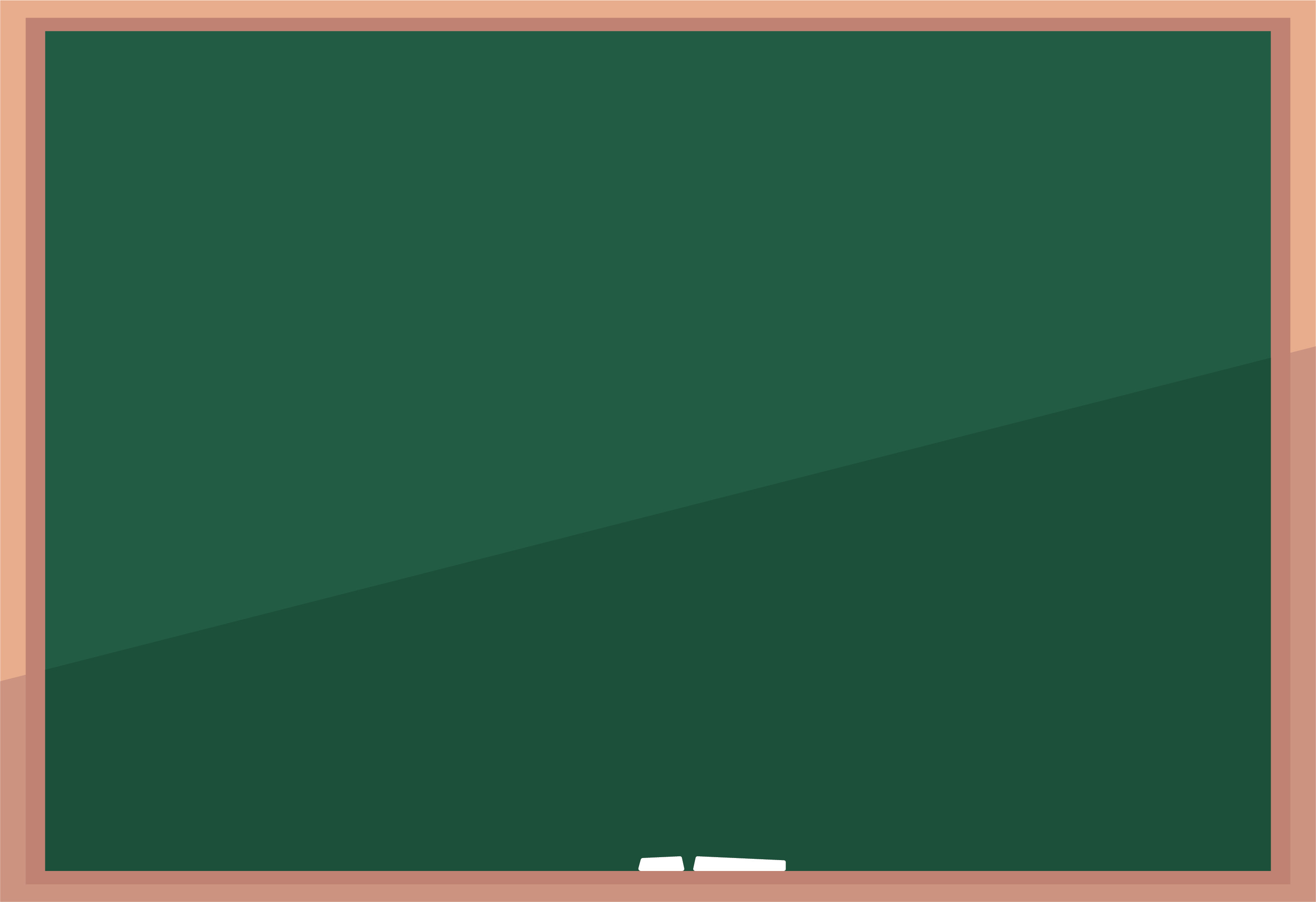 (บทนำ) อัญขยมบรมนเรศเรื้อง 	รามวงศ์
	พระผ่านแผ่นไผททรง 				สืบไท้
	แสวงยิ่งสิ่งสดับองค์ 				โอวาท
	หวังประชาชนให้ 				อ่านแจ้งคำโคลง
		ครรโลงโคลงโลกนิตินี้ 			นมนาน
	มีแต่โบราณกาล 				เก่าพร้อง
	เป็นสุภสิตสาร 				สอนจิต
	กลดั่งสร้อยสอดคล้อง 				เวี่ยไว้ในกรรณ
เนื้อหา
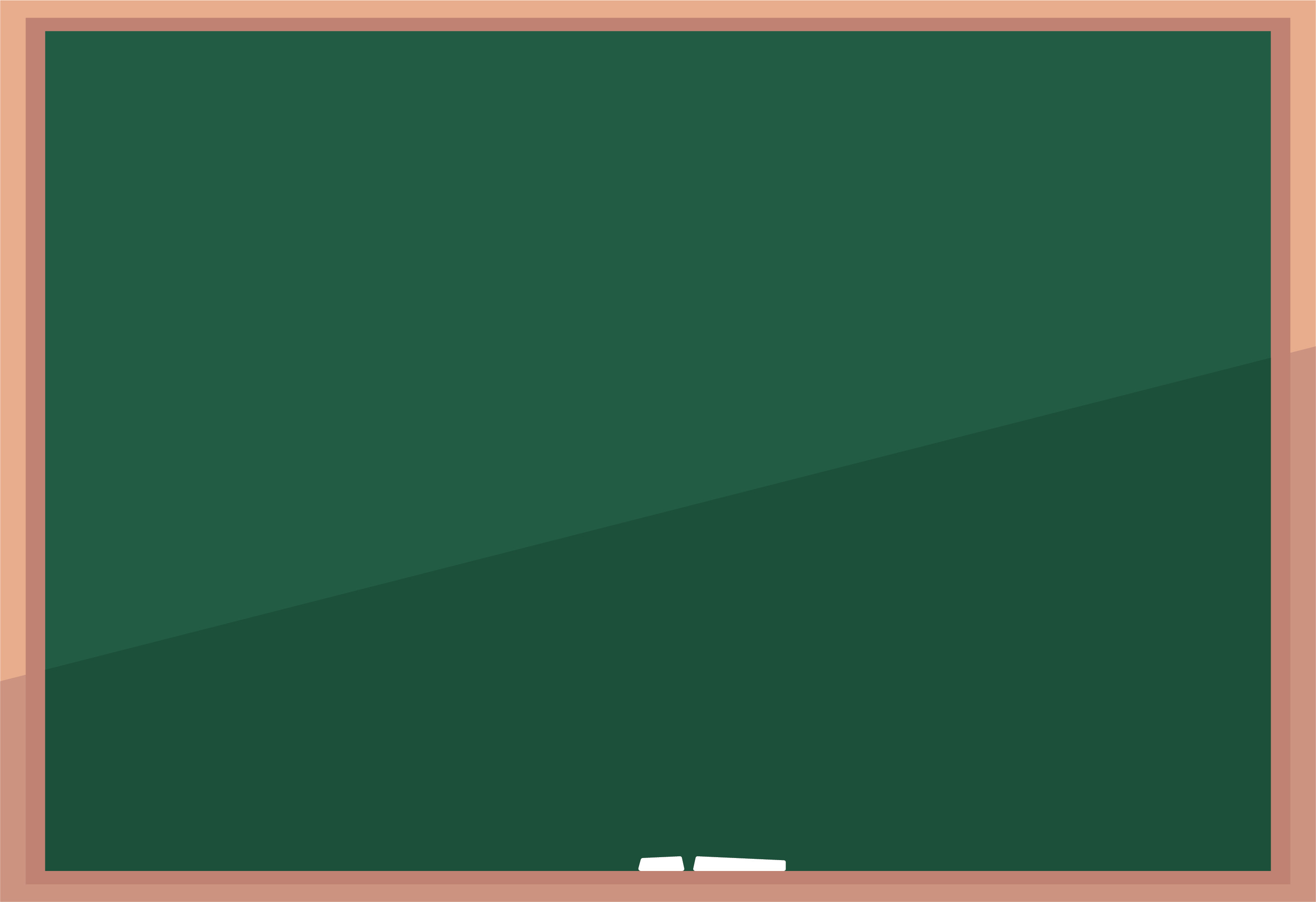 (๕) ผลเดื่อเมื่อสุกไซร้ 		มีพรรณ
	ภายนอกแดงดูฉัน 				ชาดบ้าย
	ภายในย่อมแมลงวัน 				หนอนบ่อน
	ดุจดั่งคนใจร้าย 				นอกนั้นดูงาม
		(๒๒) นาคีมีพิษเพี้ยง 			สุริโย
	เลื้อยบ่ทำเดโช 				แช่มช้า
	พิษน้อยหยิ่งโยโส 				แมลงป่อง
	ชูแต่หางเองอ้า 				อวดอ้างฤทธี
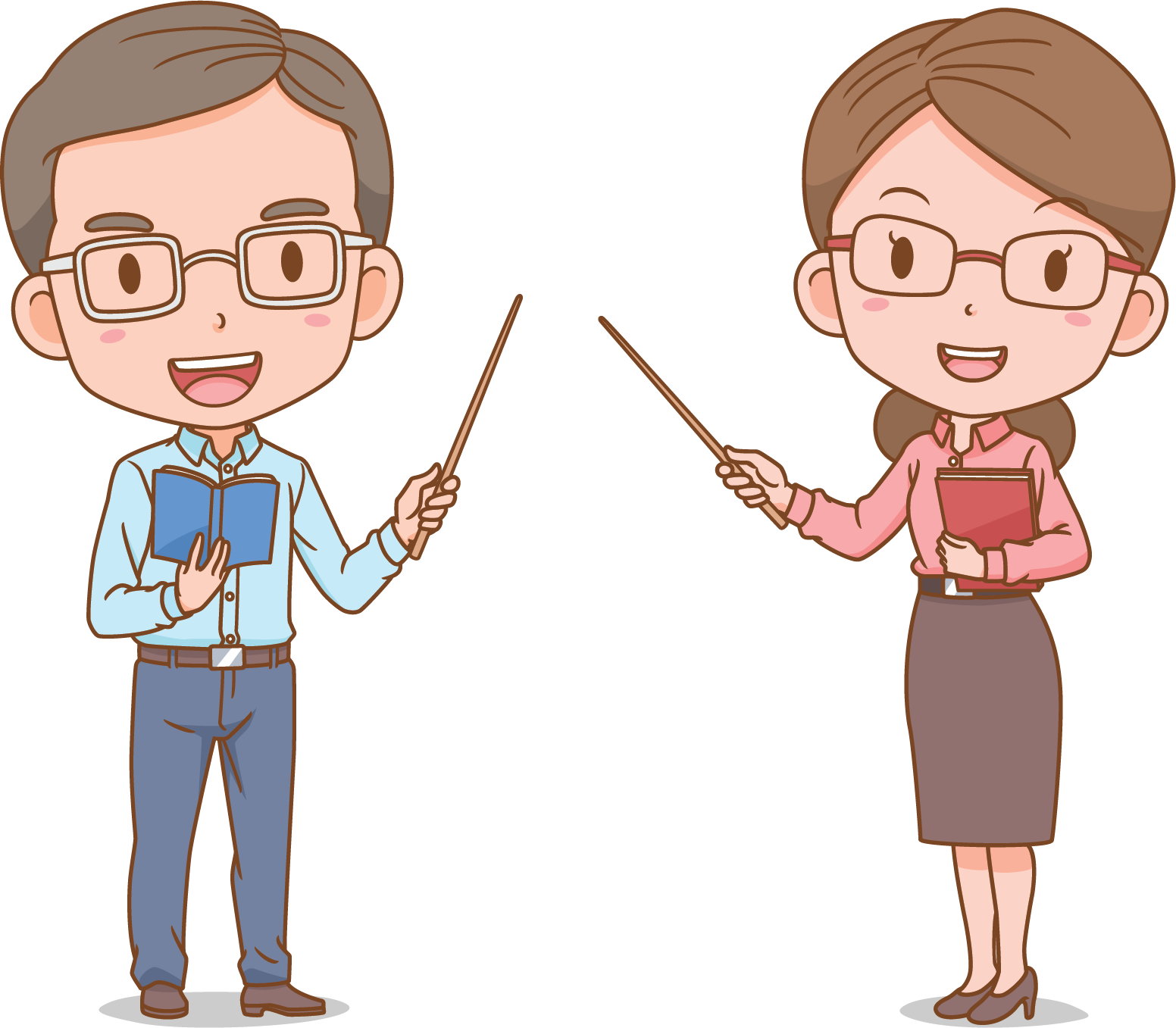 เนื้อหา
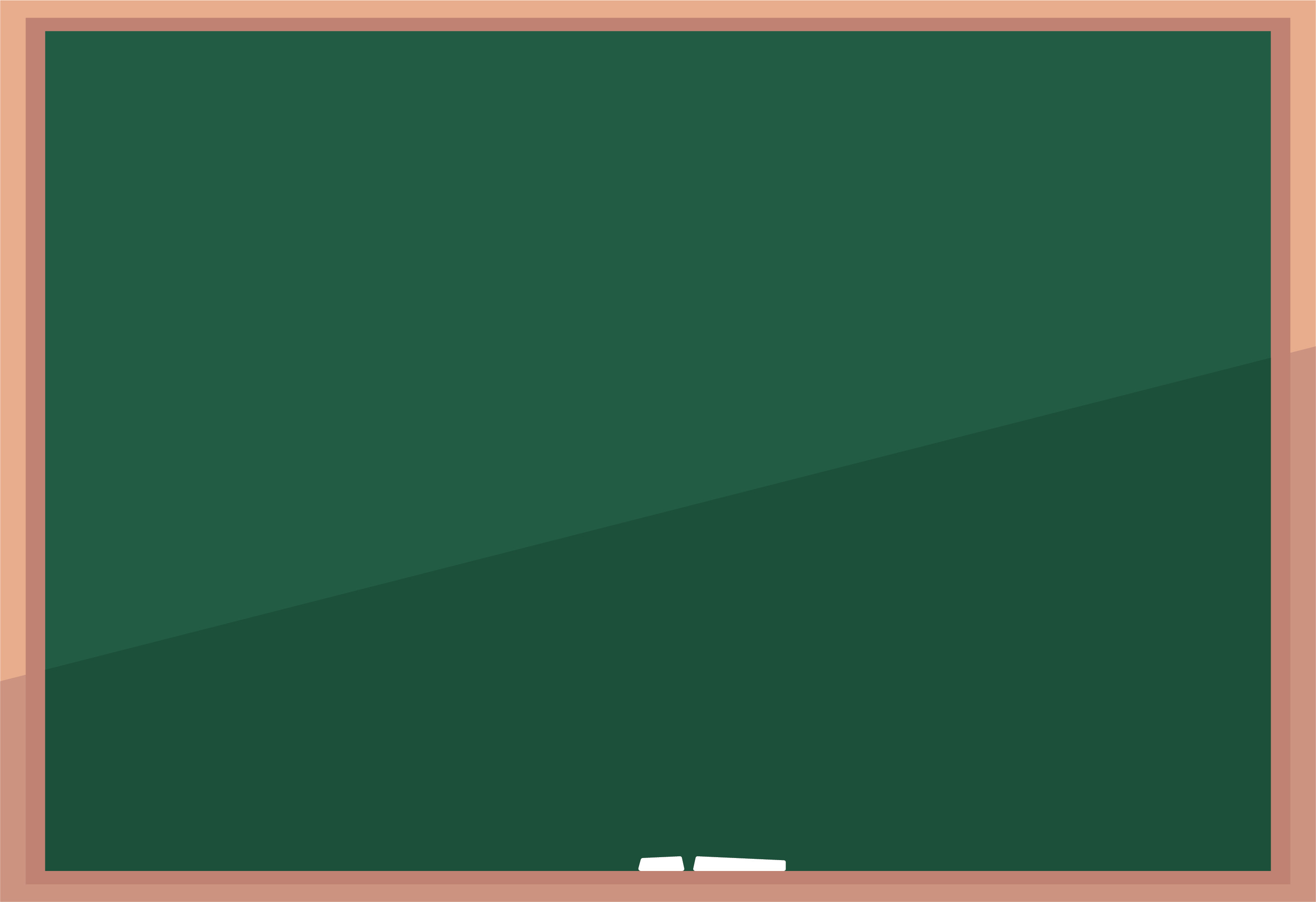 (๕) ผลเดื่อเมื่อสุกไซร้ 		มีพรรณ
	ภายนอกแดงดูฉัน 				ชาดบ้าย
	ภายในย่อมแมลงวัน 				หนอนบ่อน
	ดุจดั่งคนใจร้าย 				นอกนั้นดูงาม
		(๒๒) นาคีมีพิษเพี้ยง 			สุริโย
	เลื้อยบ่ทำเดโช 				แช่มช้า
	พิษน้อยหยิ่งโยโส 				แมลงป่อง
	ชูแต่หางเองอ้า 				อวดอ้างฤทธี
เนื้อหา
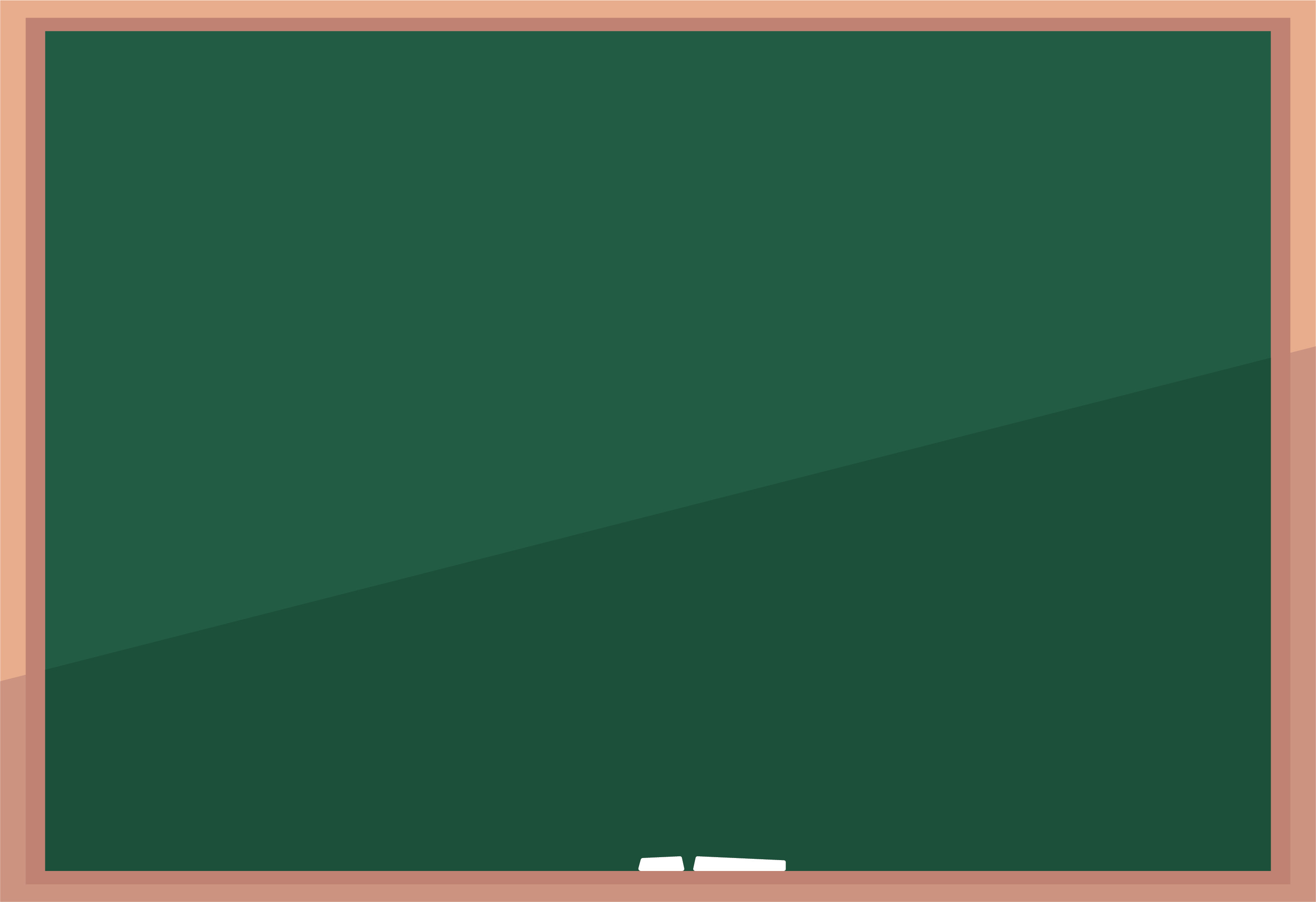 (๒๓) ความรู้ผู้ปราชญ์นั้น 		นักเรียน
	ฝนทั่งเท่าเข็มเพียร 				ผ่ายหน้า
	คนเกียจเกลียดหน่ายเวียน 			วนจิต
	กลอุทกในตะกร้า 				เปี่ยมล้นฤามี
		(๔o) ห้ามเพลิงไว้อย่าให้ 		มีควัน
	ห้ามสุริยแสงจันทร์ 				ส่องไซร้
	ห้ามอายุให้หัน 				คืนเล่า
	ห้ามดั่งนี้ไว้ได้ 					จึ่งห้ามนินทา
เนื้อหา
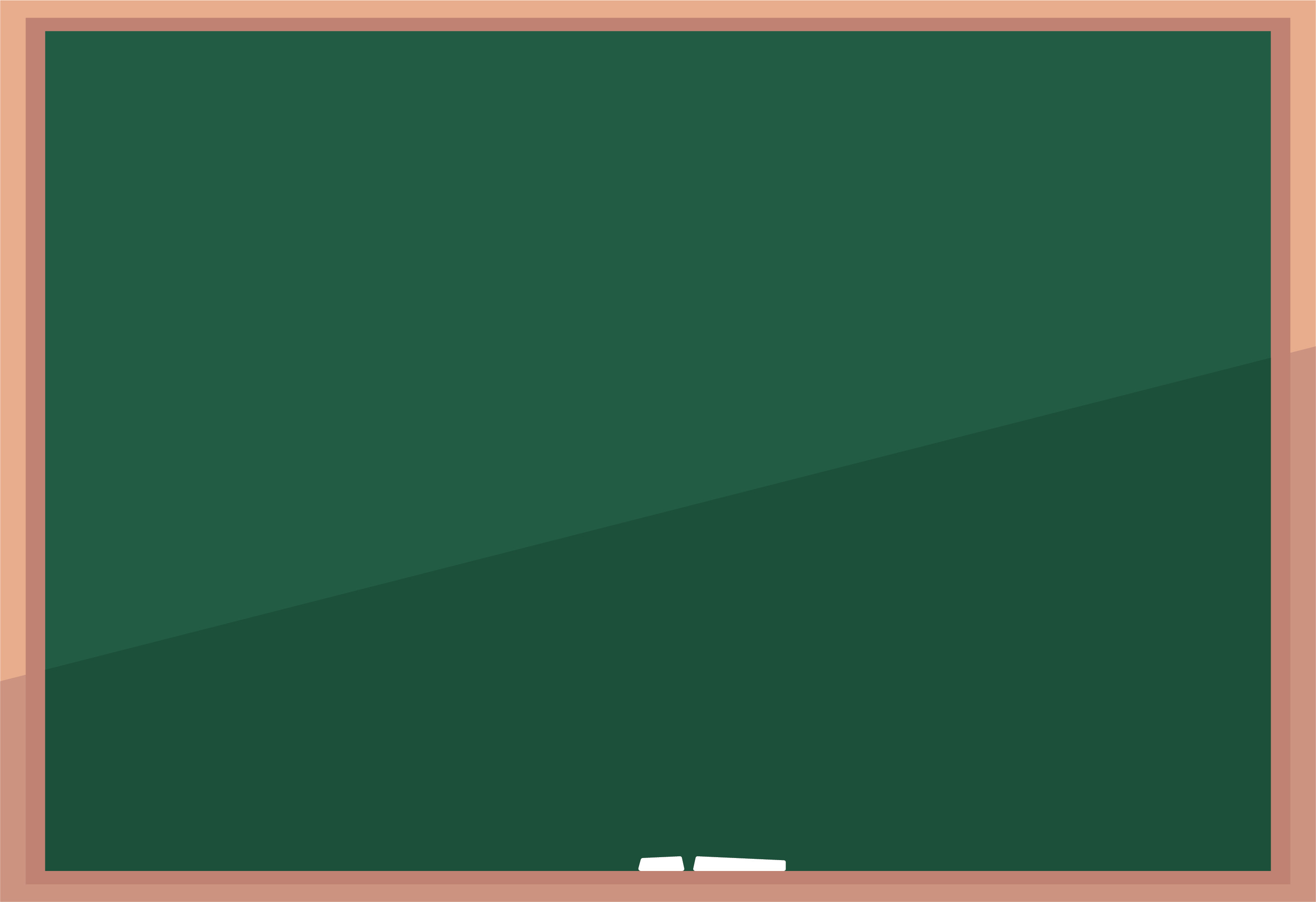 (๕๗) รู้น้อยว่ามากรู้ 		เริงใจ
	กลกบเกิดอยู่ใน 			สระจ้อย
	ไป่เห็นชเลไกล 			กลางสมุทร
	ชมว่าน้ำบ่อน้อย 			มากล้ำลึกเหลือ
		(๖๘) เสียสินสงวนศักดิ์ไว้ 	วงศ์หงส์
	เสียศักดิ์สู้ประสงค์ 			สิ่งรู้
	เสียรู้เร่งดำรง 				ความสัตย์ ไว้นา
	เสียสัตย์อย่าเสียสู้ 			ชีพม้วยมรณา
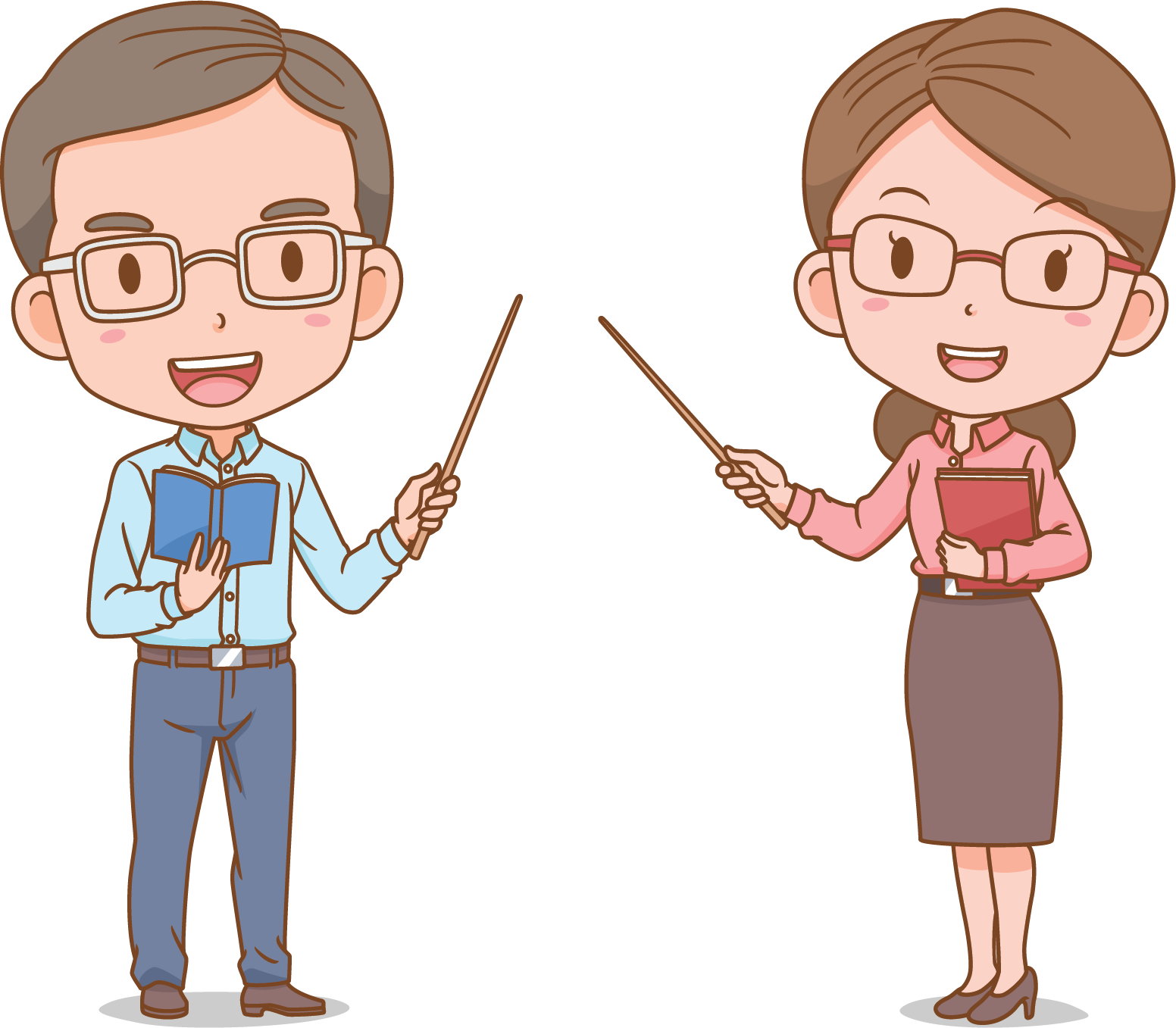 เนื้อหา
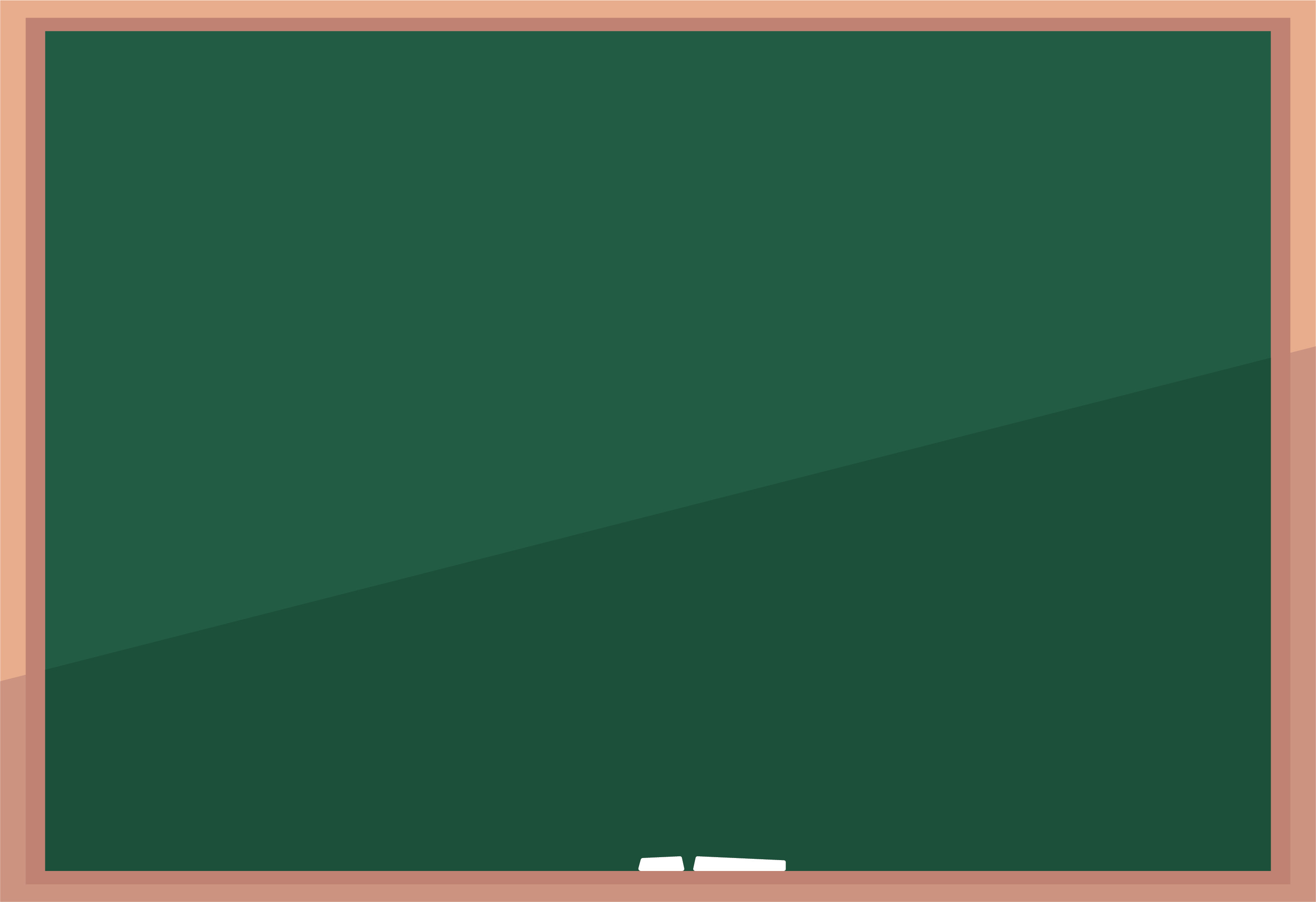 (๗๑) น้ำเคี้ยวยูงว่าเงี้ยว 	ยูงตาม
	ทรายเหลือบหางยูงงาม 		ว่าหญ้า
	ตาทรายยิ่งนิลวาม 			พรายเพริศ
	ลิงว่าหว้าหวังหว้า 			หว่าดิ้นโดยตาม
		(๗๖) พระสมุทรสุดลึกล้น 	คณนา
	สายดิ่งทิ้งทอดมา 			หยั่งได้
	เขาสูงอาจวัดวา 			กำหนด
	จิตมนุษย์นี้ไซร้ 			ยากแท้หยั่งถึง
เนื้อหา
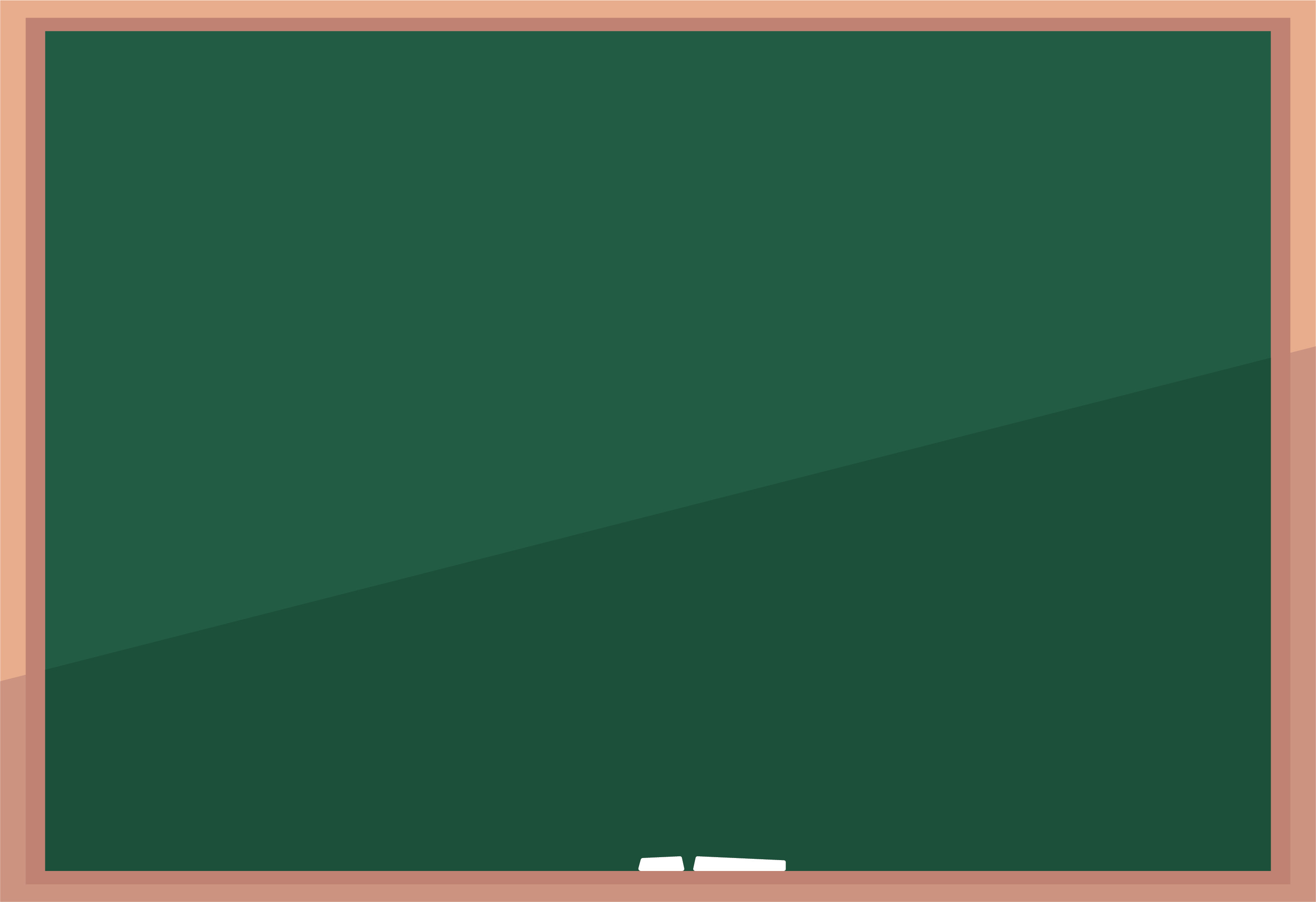 (๘๗) รักกันอยู่ขอบฟ้า 	เขาเขียว
	เสมออยู่หอแห่งเดียว 			ร่วมห้อง
	ชังกันบ่แลเหลียว 			ตาต่อ กันนา
	เหมือนขอบฟ้ามาป้อง 		ป่าไม้มาบัง
		(๒๘๒) ก้านบัวบอกลึกตื้น 	ชลธาร
	มารยาทส่อสันดาน 			ชาติเชื้อ
	โฉดฉลาดเพราะคำขาน 		ควรทราบ
	หย่อมหญ้าเหี่ยวแห้งเรื้อ 		บอกร้ายแสลงดิน
เนื้อหา
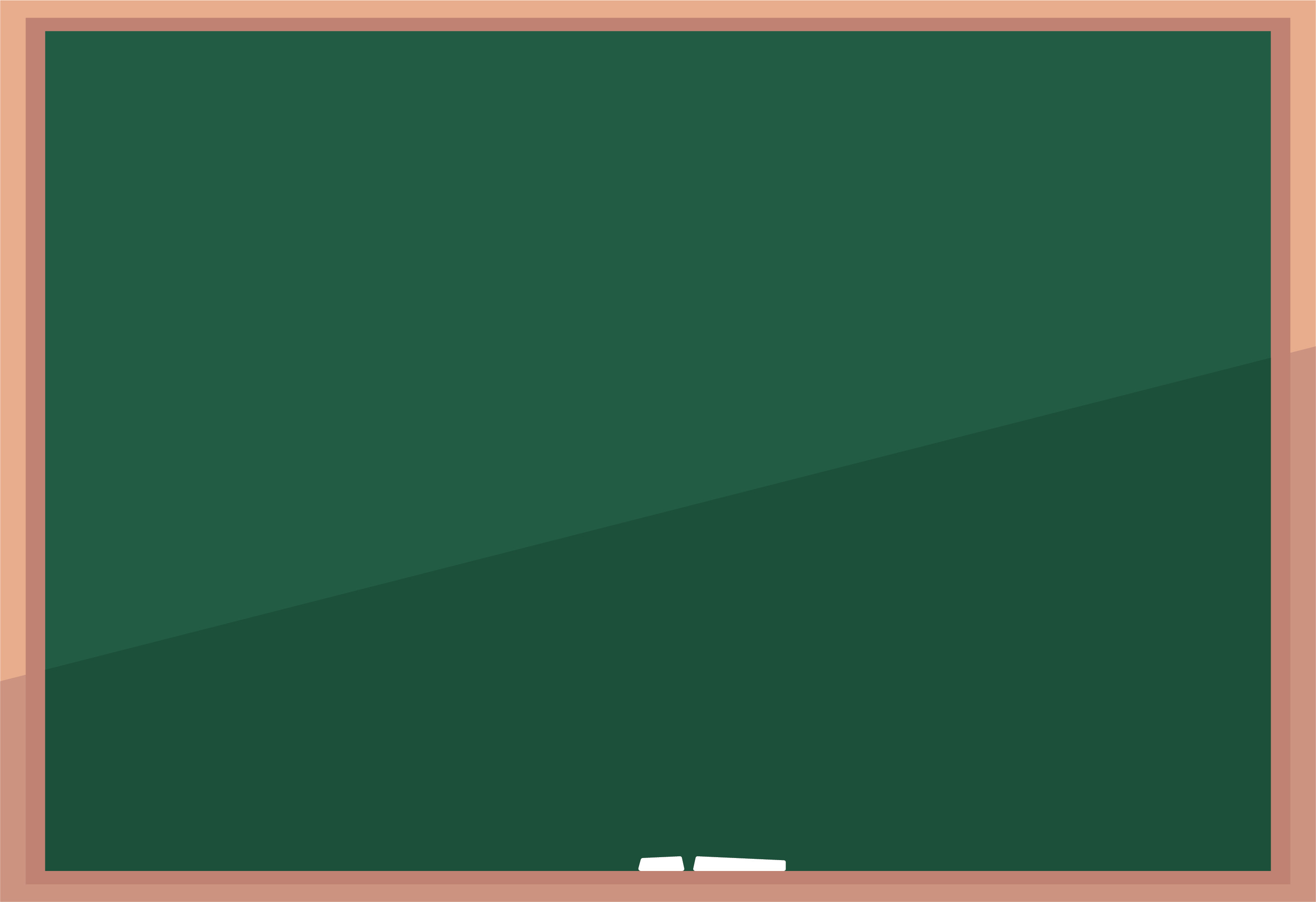 (๓๑๒) โคควายวายชีพได้ 		เขาหนัง
	เป็นสิ่งเป็นอันยัง 				อยู่ไซร้
	คนเด็ดดับสูญสัง- 				ขารร่าง
	เป็นชื่อเป็นเสียงได้ 				แต่ร้ายกับดี
		(๔๐๗) เพื่อนกิน สิ้นทรัพย์แล้ว 	แหนงหนี
	หาง่าย หลายหมื่นมี 				มากได้
	เพื่อนตาย ถ่ายแทนชี- 			วาอาตม์
	หายาก ฝากผีไข้ 				ยากแท้จักหา
“ค้นคว้าหาโคลงที่ใช้”
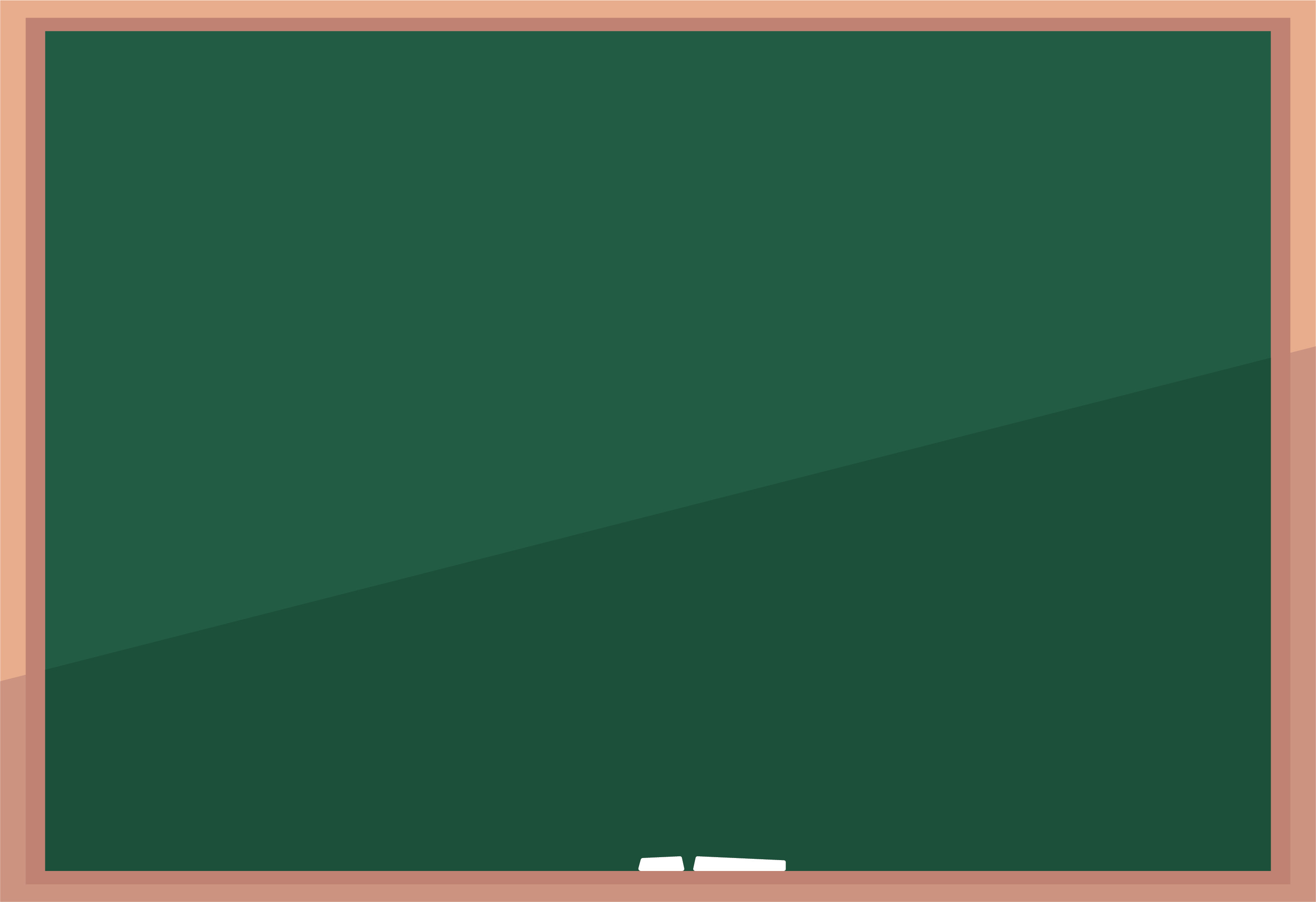 กิ้งก่าได้ทอง
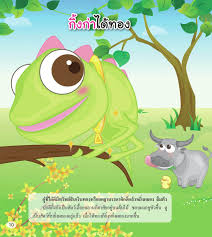 “ค้นคว้าหาโคลงที่ใช้”
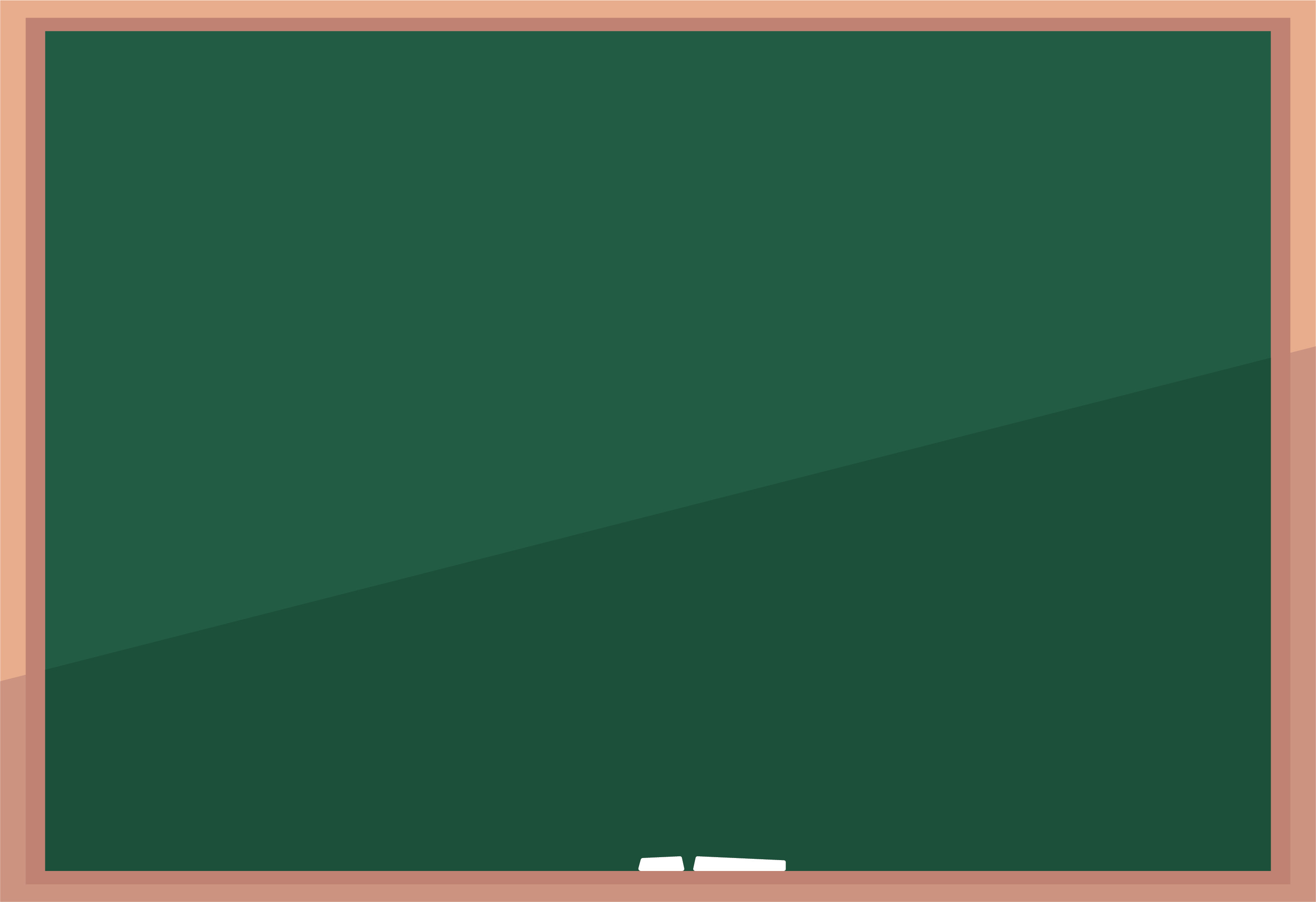 เสียชีพอย่าเสียสัตย์
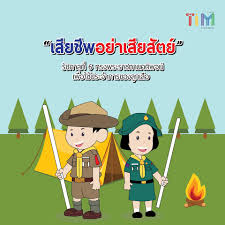 “ค้นคว้าหาโคลงที่ใช้”
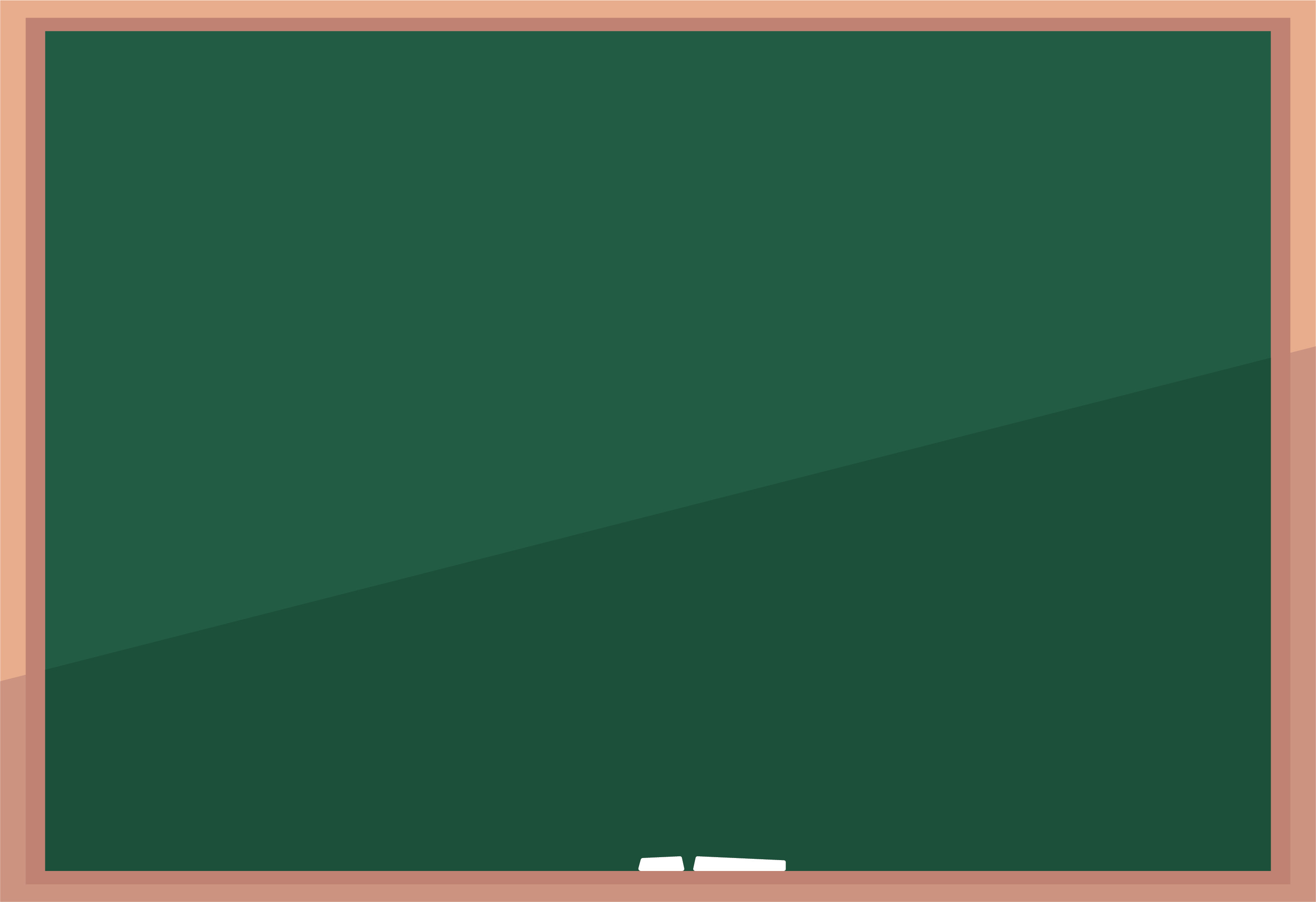 คบคนให้ดูหน้าซื้อผ้าให้ดูเนื้อ
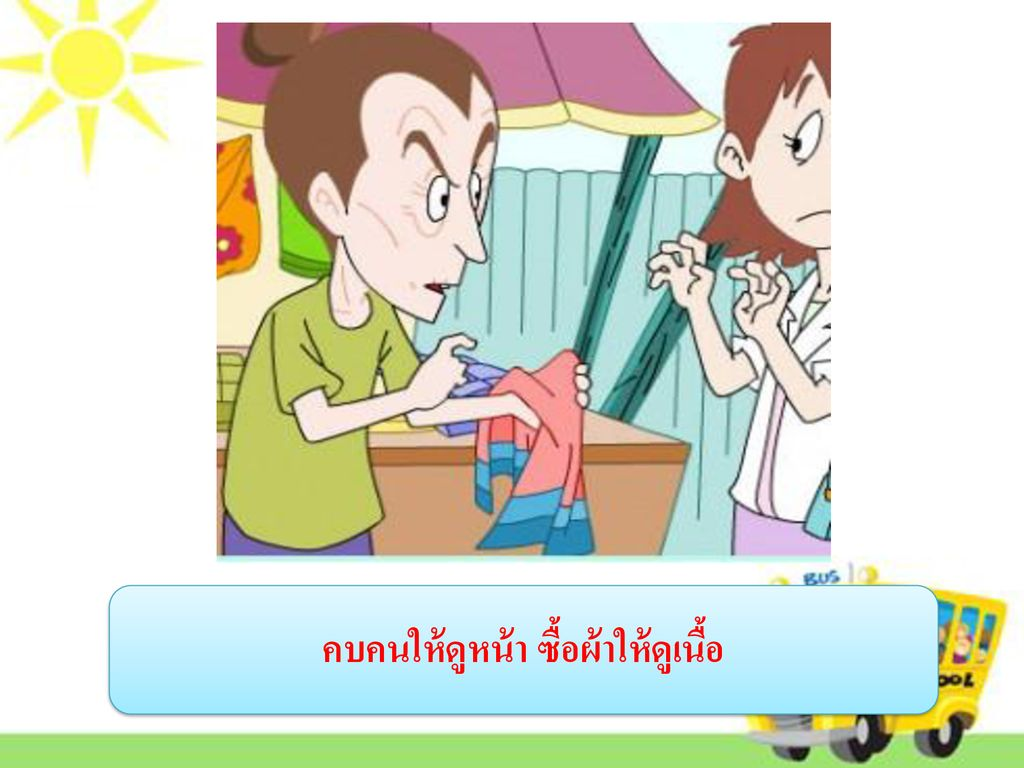 “ค้นคว้าหาโคลงที่ใช้”
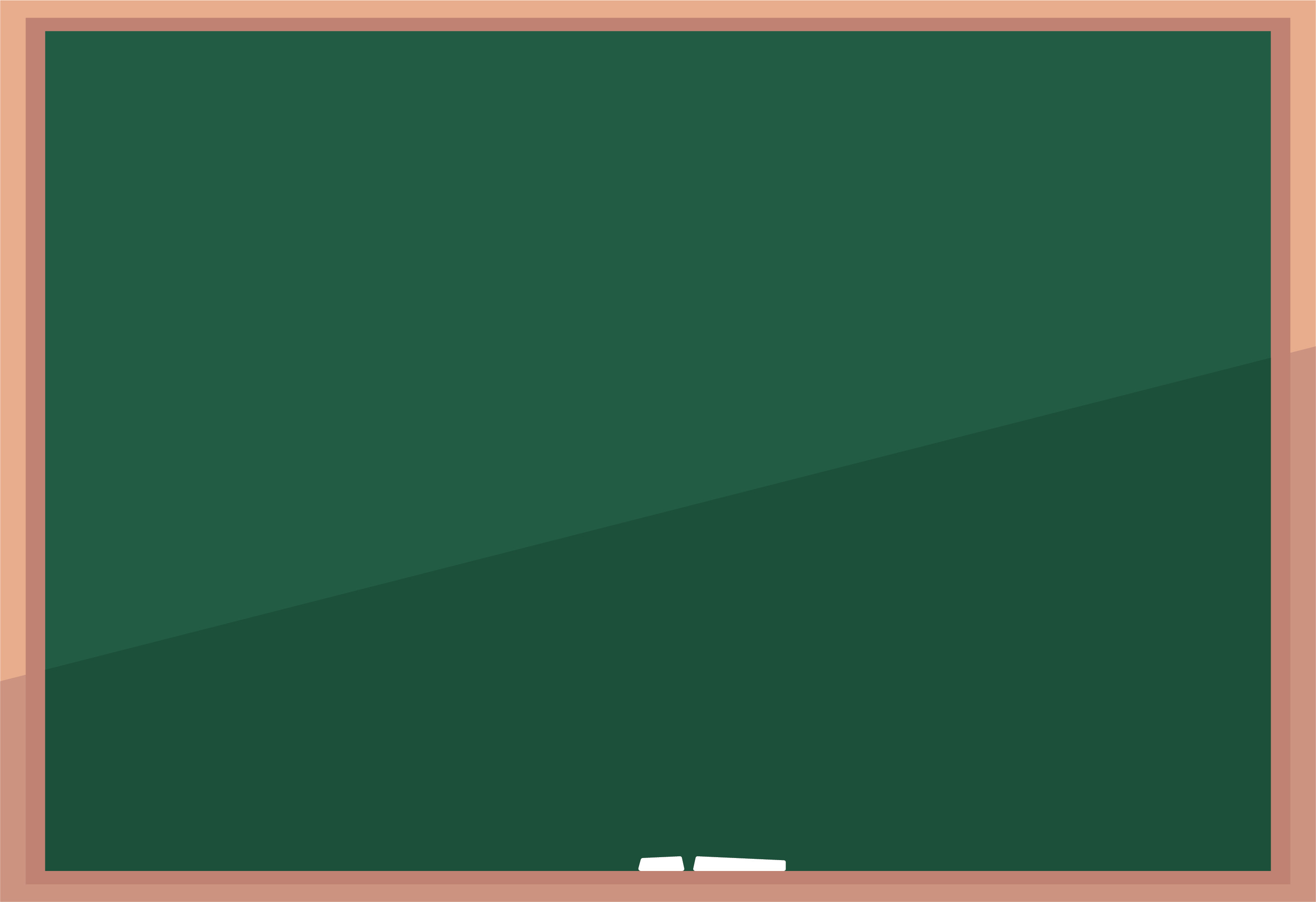 คนกตัญญูตกน้ำไม่ไหลตกไฟไม่ไหม้
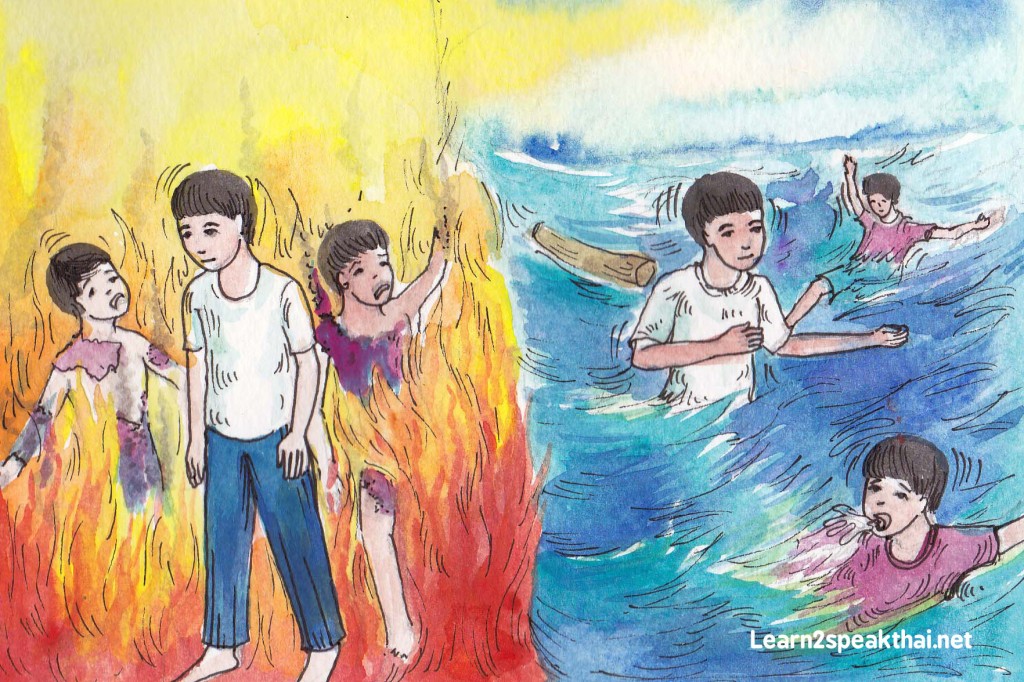 “ค้นคว้าหาโคลงที่ใช้”
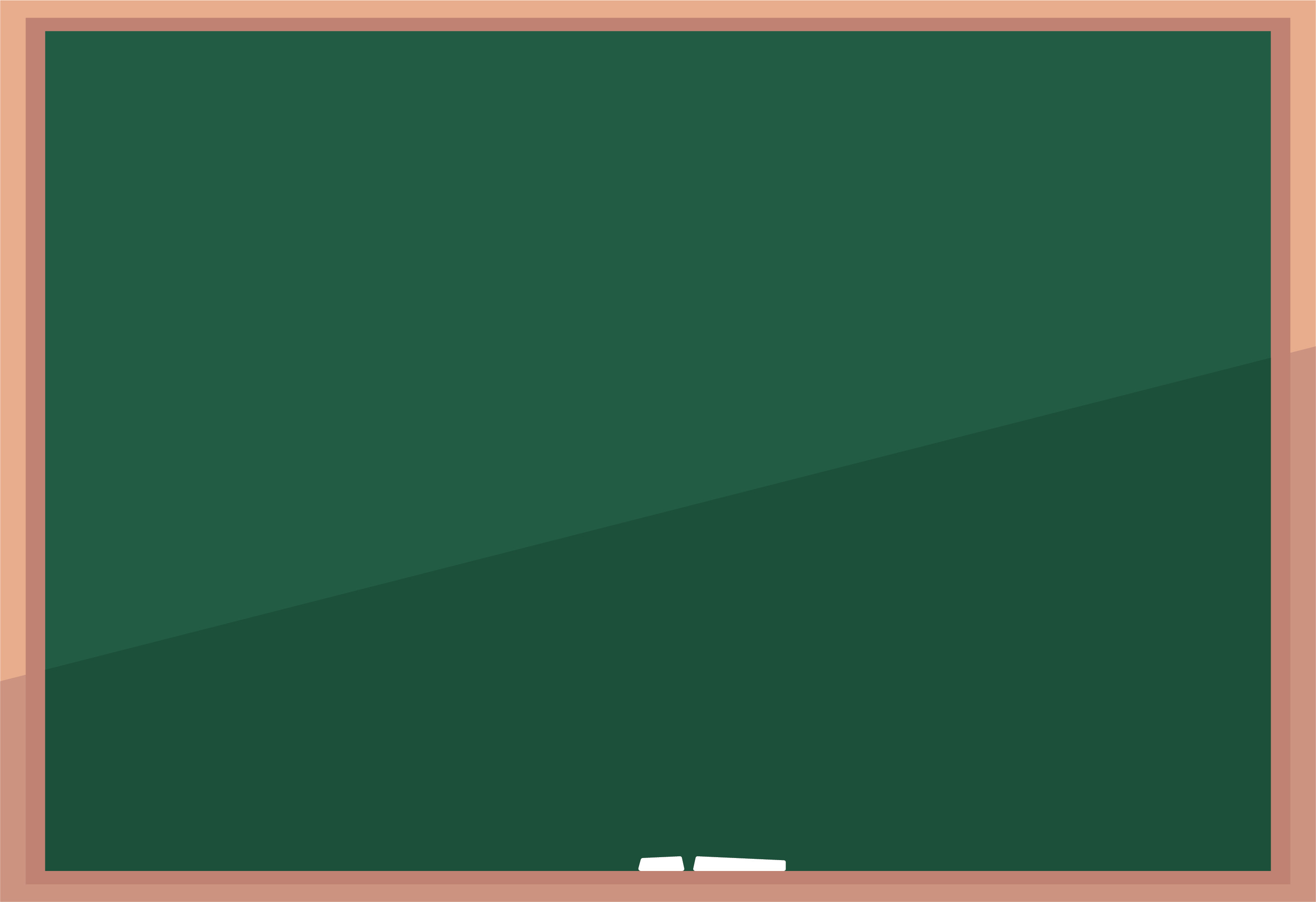 มีเงินก่ายกองไม่เท่าเนืองนองด้วยน้ำใจ
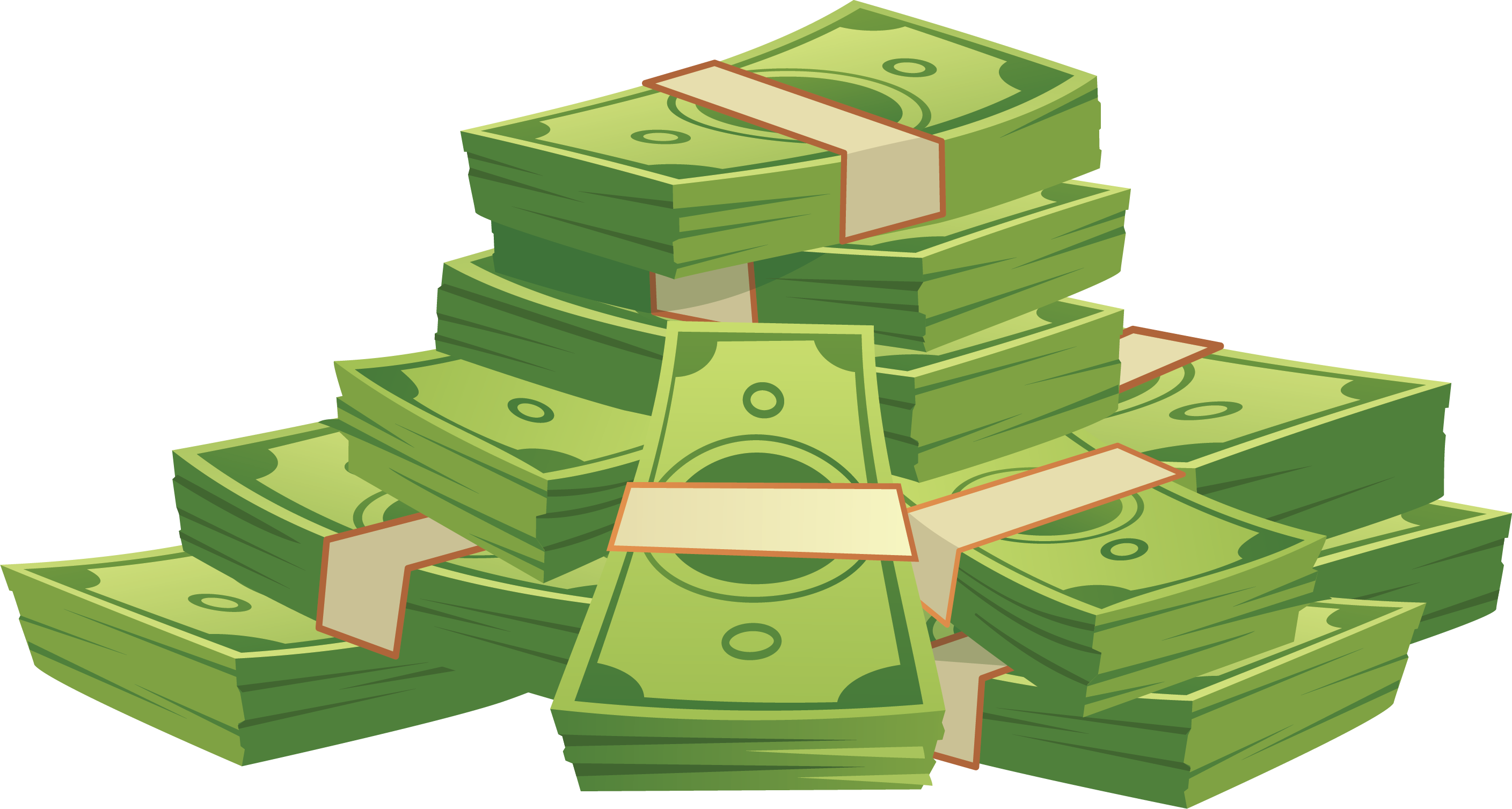